ДОМАШНИЕ ЖИВОТНЫЕ И ОТВЕТСТВЕННОЕ ОБРАЩЕНИЕ С НИМИ
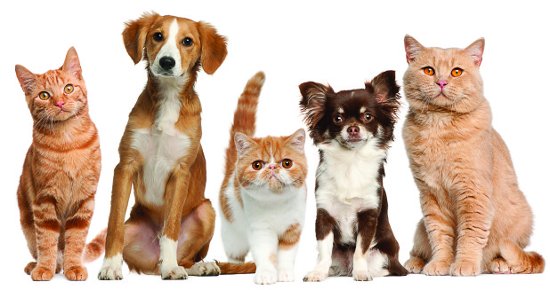 Издавна человек дружил с дикими животными, потом он стал их приручать. Человек получал от них шерсть, мех для изготовления одежды, мясо, яйца, молоко и жир для еды.
		Домашние животные, это животные прирученные человеком и разводимые им для удовлетворения хозяйственных и других потребностей. Домашние животные используются как транспортные, охотничьи, служебные и декоративные.
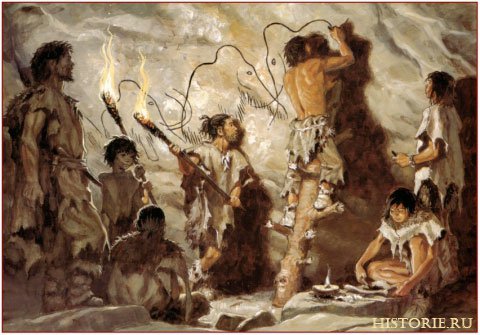 В жизни человека домашние животные играют немалую роль. В первую очередь это кошка и собака. Они создают благоприятную атмосферу в доме, положительным образом влияют на состояние здоровья людей, да и просто делают жизнь человека более интересной.
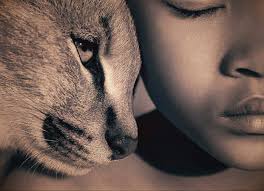 Собака друг человека
Прежде чем завести животное, подумайте - Все виды собак требуют внимания, ухода.
Правила содержания животных
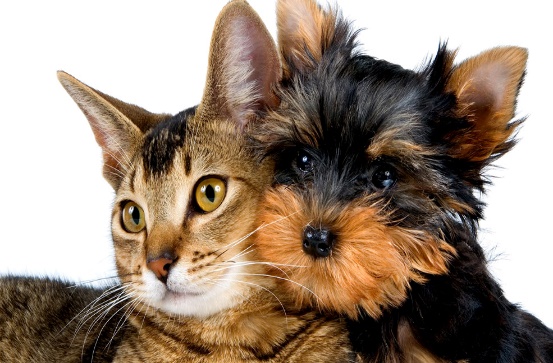 Регистрация;
Вакцинация;
Правильно кормление и выгуливание животного;
Перевозка животных по правилам.
Ветеринарные мероприятия
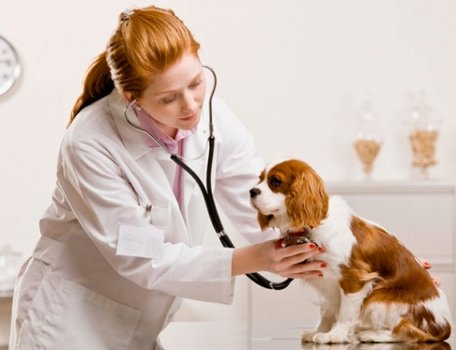 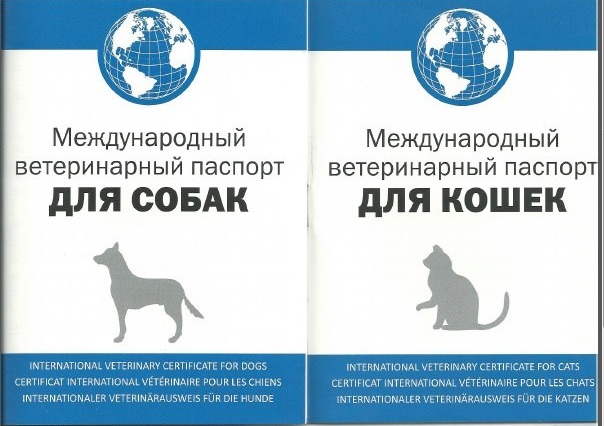 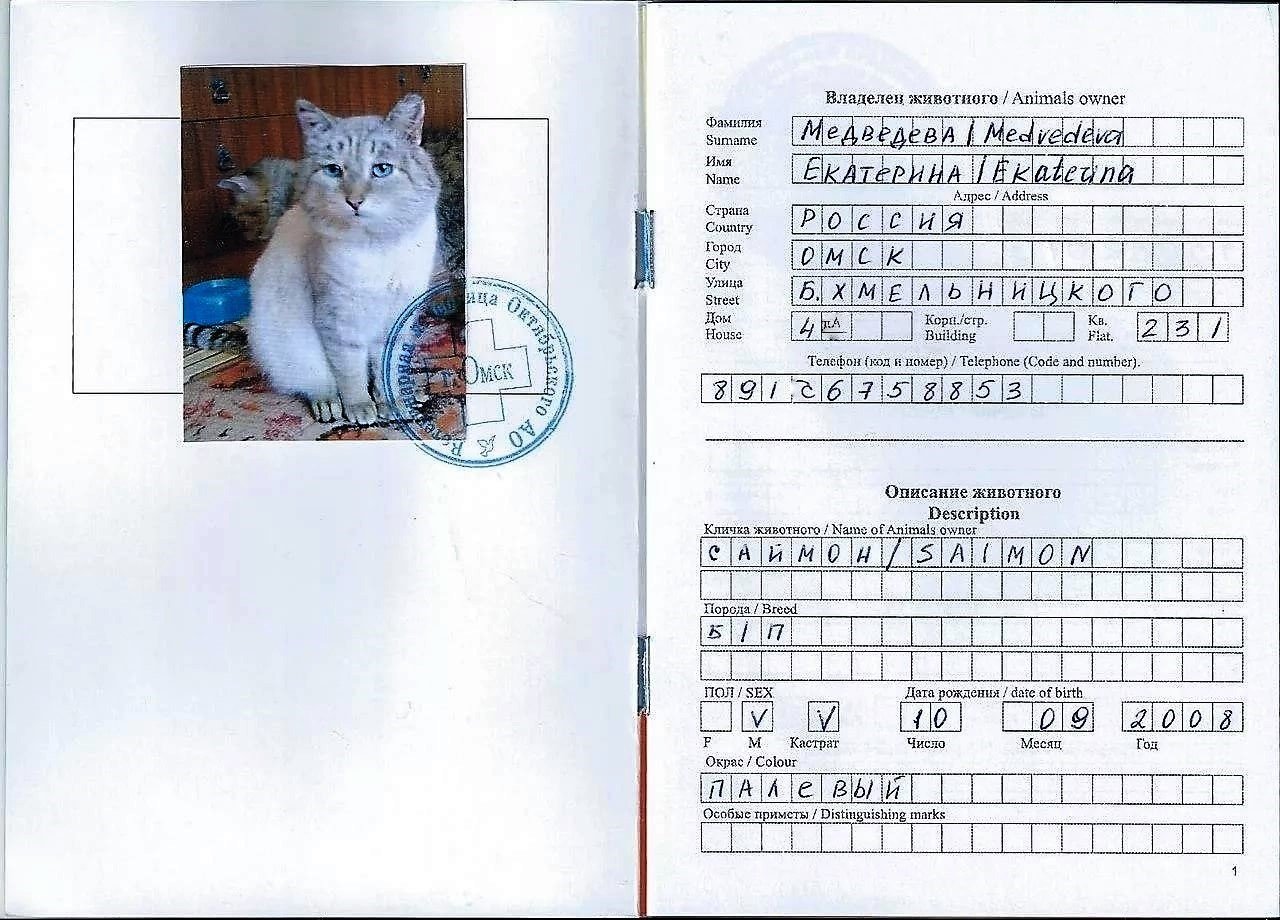 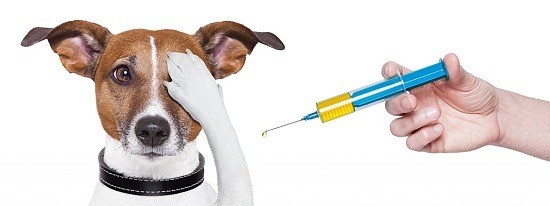 [Speaker Notes: Вакцинация против бешенства, дегельминтизация собак и кошек]
Чипирование и регистрация
Регистрация и чипирование означают, что хозяин должен отвечать, в том числе и перед законом, за благополучие своего подопечного: делать все прививки, ухаживать и тому подобное. Да и выгнать на улицу собаку или кота нельзя. Каждая третья бездомная кошка или собака - это животное, которого выгнали хозяева или которое родилось у изгнанного животного уже на улице.   Если животное потеряется, его хозяина сразу найдут, как только сканируют вживленный животному чип. И, наконец, достаточно просто проверить, может ли это животное иметь, например, бешенство.
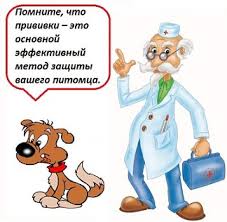 Бешенство у собак самое опасное заболевание, так как оно передается человеку и трудноизлечимо как у людей, так и у животных. Поэтому, заводя себе четвероногого друга, владелец собаки должен разузнать все об этом заболевании, чтобы защитить как питомца, так и себя и свою семью.
Бешенство
Собак и кошек вакцинируют 1 раз в год ежегодно на протяжении всей жизни;
Собак и кошек, покусавших людей наблюдают в течение 10 дней ветеринарные специалисты;
За пределы населенного пункта собак и кошек разрешается вывозить через 30 дней после вакцинации против бешенства;
Не разрешается вывозить собак и кошек, если с момента вакцинации против бешенства прошло более 1 года.
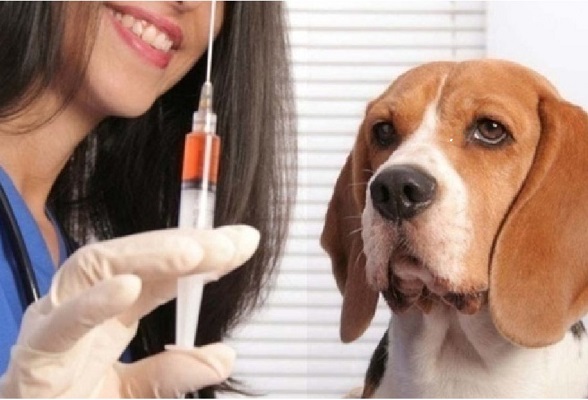 У домашних животных бывают гельминты
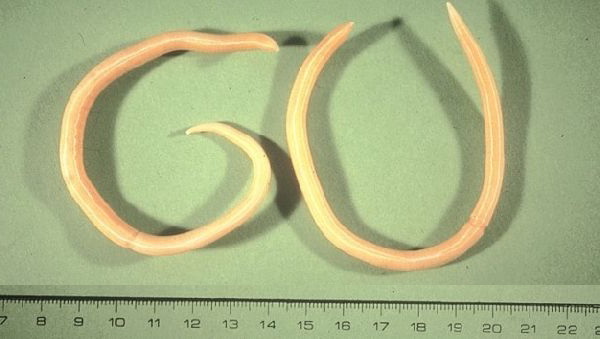 Основные правила:
Два раза в год обработка взрослых животных.
Применение ангельминтных средств 
за 10 дней до вязки.
Дегельминтизация щенков и котят начиная с 3-х недельного возраста.
Проведение обработки за 10-14 дней до вакцинации животного.
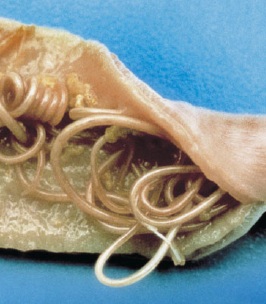 Как не заразиться?:
«Чаще мой руки»;
Старайтесь чаще делать дома влажную уборку;
По возможности старайтесь не гладить бездомных животных.
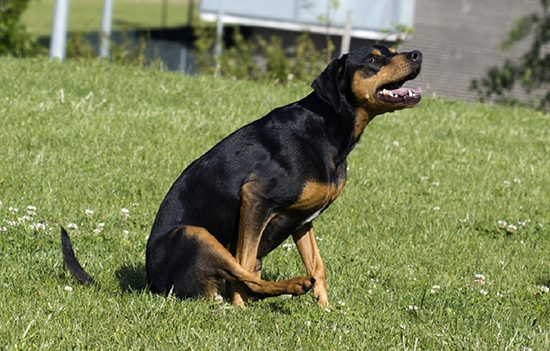 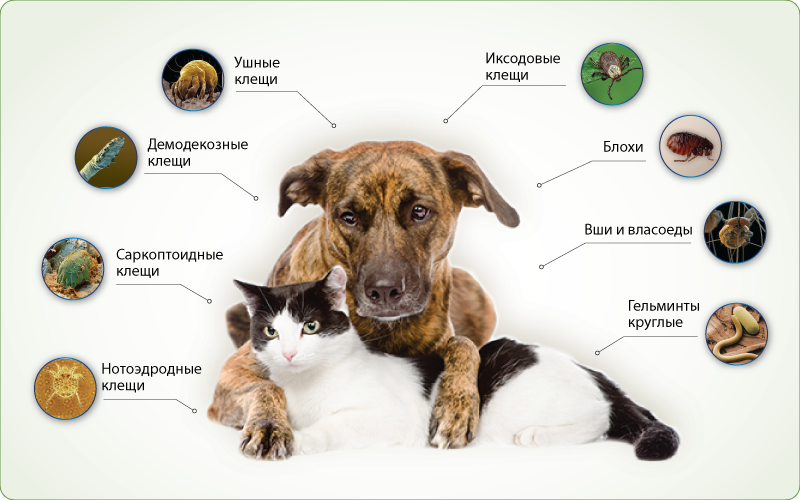 Лишай у собаки
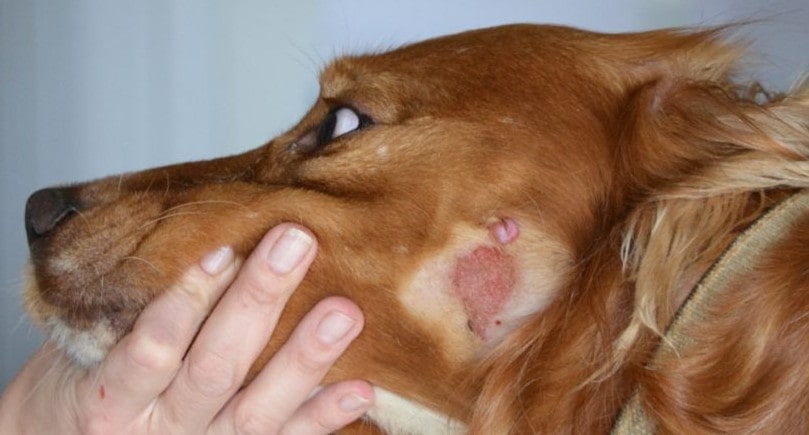 Лишай у кошки
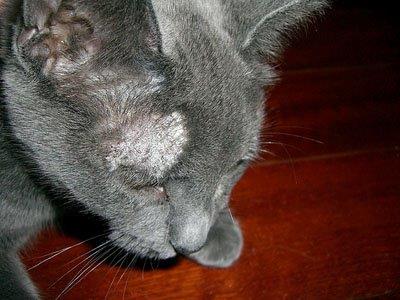 Лишай у человека
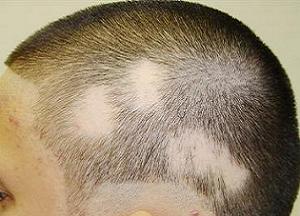 Лишай на теле у человека
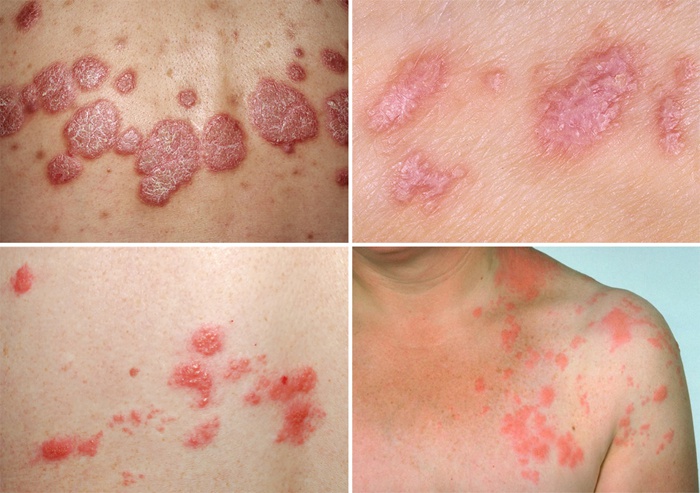 Запомни правила
Никогда не трогай незнакомых животных;
Не убегай от собак;
Не трогай собак и кошек, когда они едят;
Не дразни животных;
Не забывай мыть руки после игр с кошками и собаками.
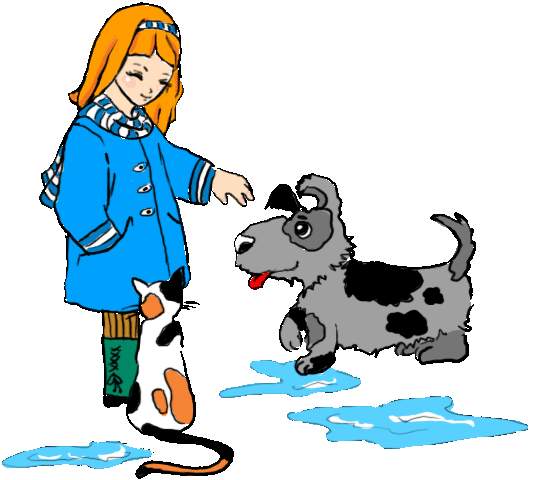 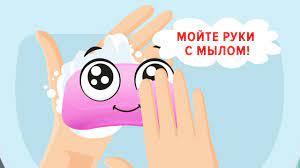 Правила выгула собак
Разрешено:
Одевать на собаку намордник и поводок во время прогулки;
Написать на ошейнике Ваш адрес и телефон;
Гулять с животными в специально отведенных местах;
Убирать за собакой.
Запрещено:
Гулять с собакой без поводка;
Выгуливать собак на территории организаций здравоохранения, школ, детских садов;
Допускать загрязнение собаками мест общего пользования;
Натравливать собак на людей и других животных.
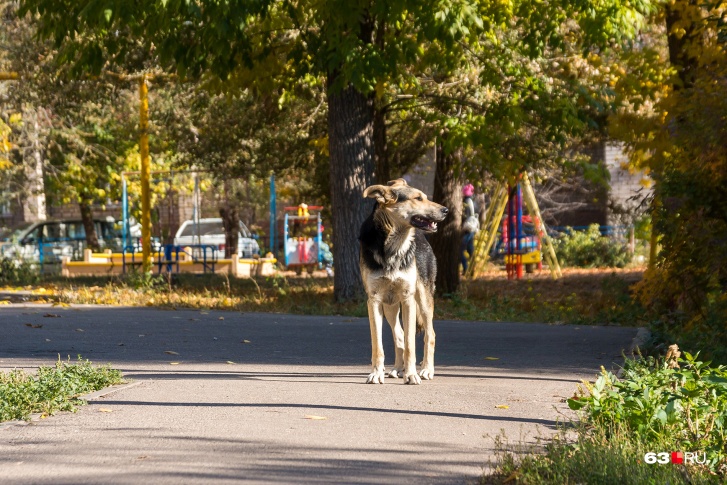 стерилизация
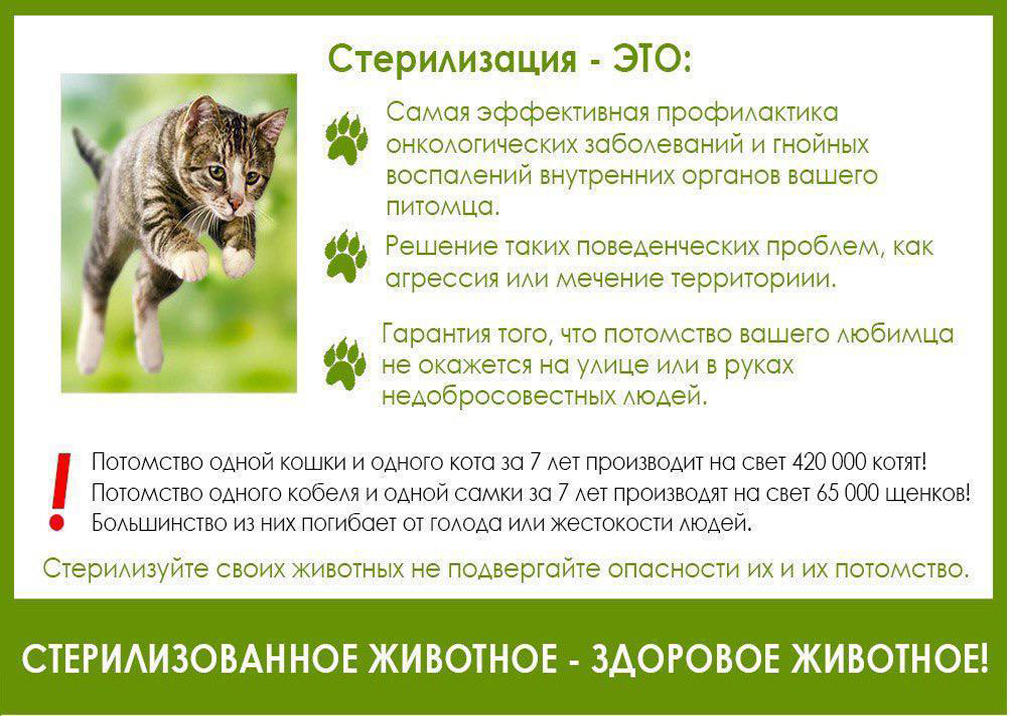 Что делать, если на вас напала собака?
Остановитесь;
Твердым голосом отдайте команду «Сидеть», «Фу», «Лежать»;
Не делайте резких движений, отойдите подальше, не теряя собаку из виду;
Защититесь любыми вещами, которые у вас есть;
Закройте шею руками;
Позовите на помощь.
Животные без владельцев
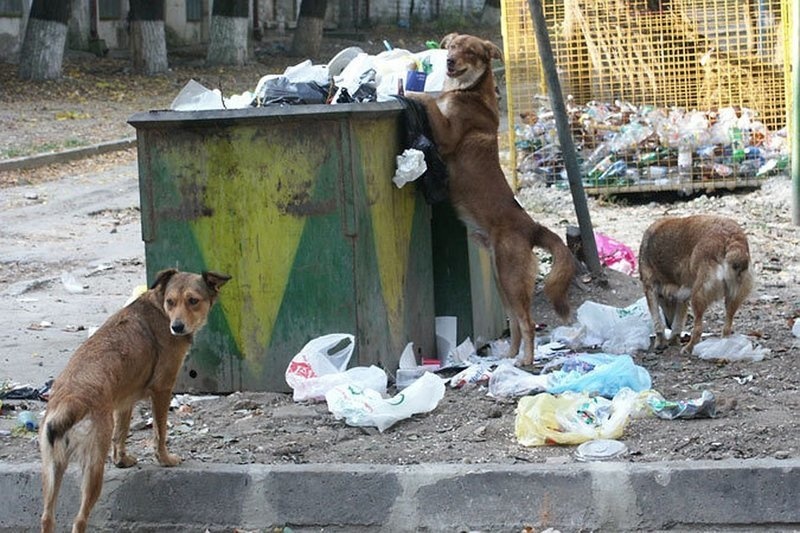 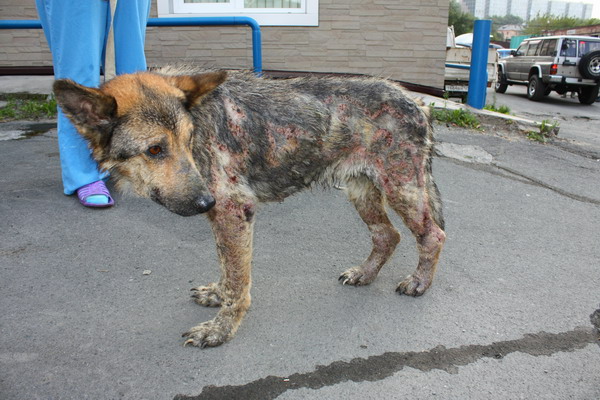 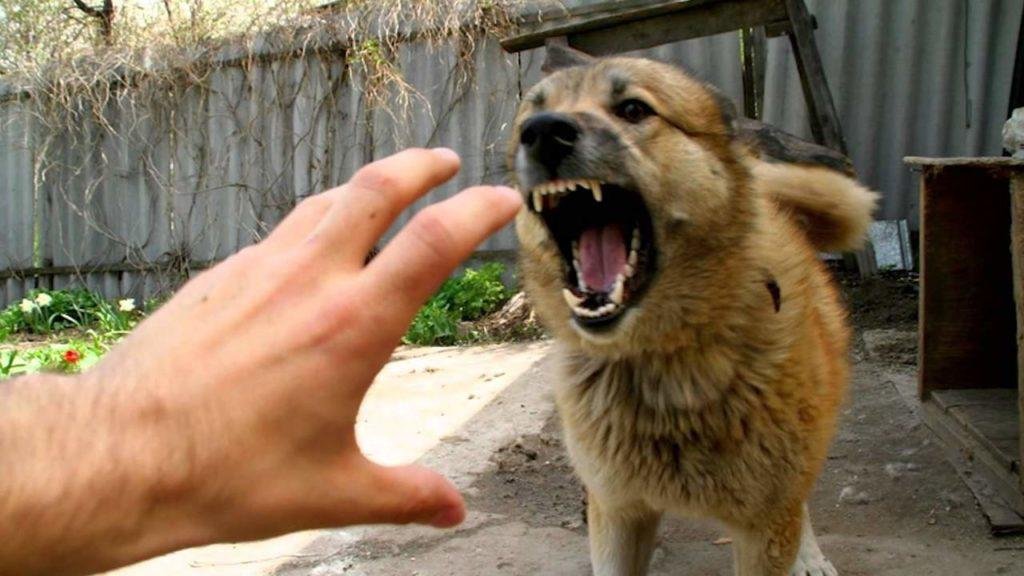 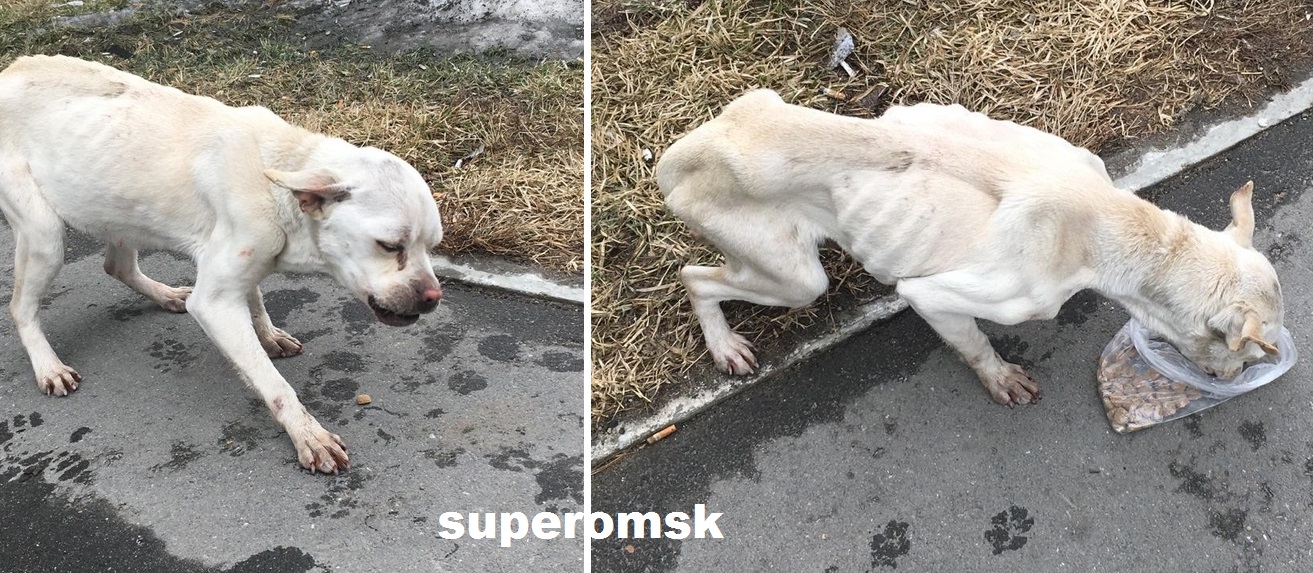 Но люди бросают животных
Вот так некоторые животные становятся бездомными, они живут на улице, греются в подъездах, ищут себе еду на помойках, и МЕЧТАЮТ о теплом доме, вкусной еде, хозяине.
Некоторые попадают в Приюты для животных, в место содержания бездомных, потерянных или брошенных животных, преимущественно собак и кошек.
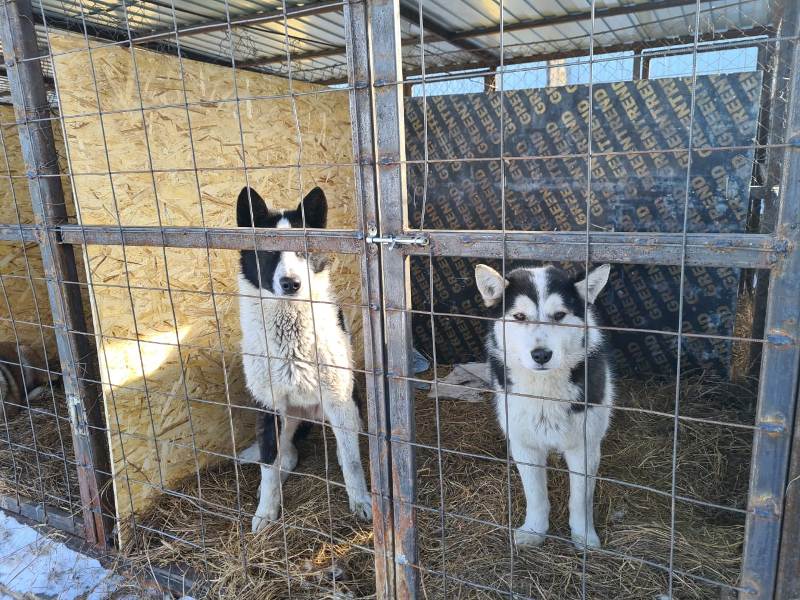 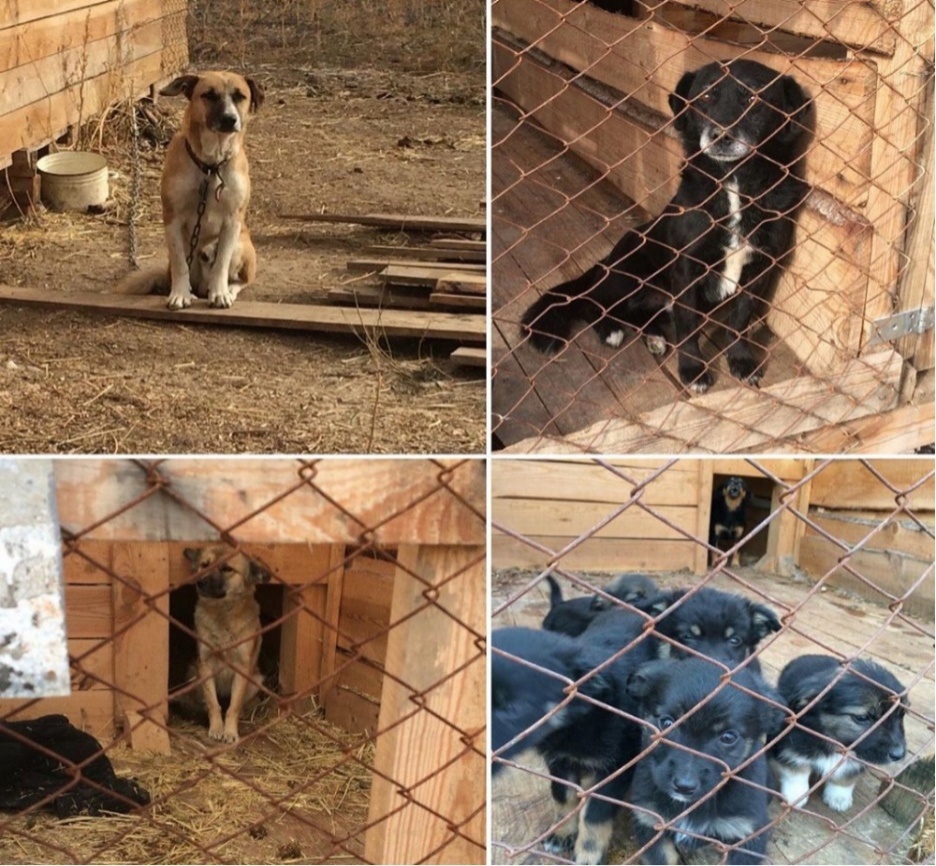 Берегите и любите братьев наших меньших!
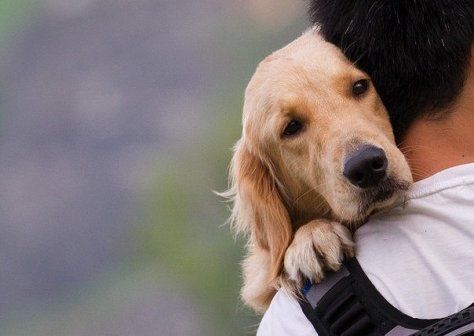 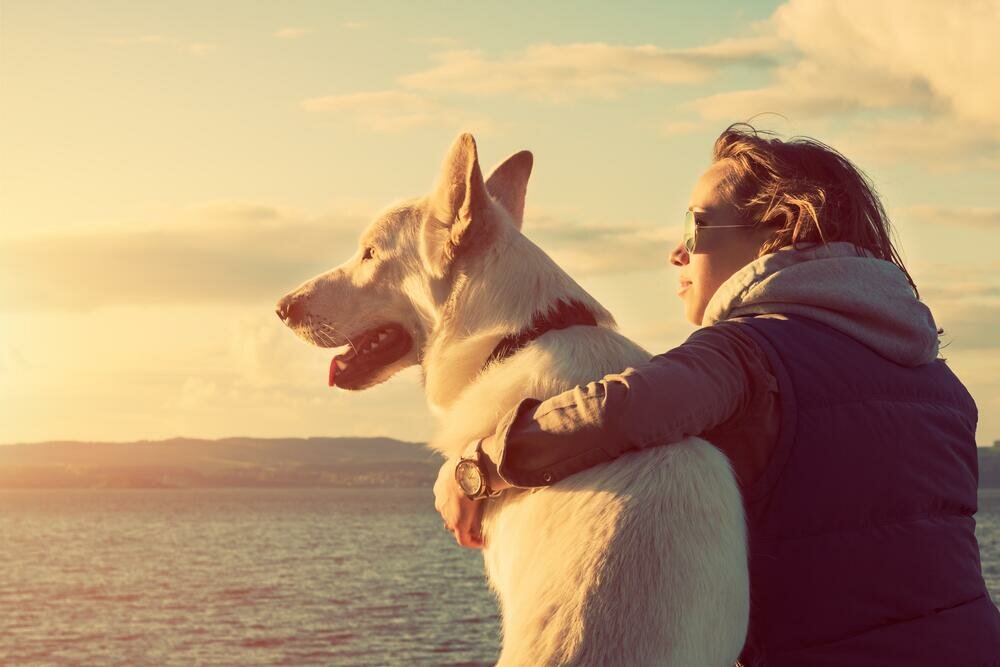 Породы собак
Собаки бывают разными по своему назначению. Одна порода собак предназначена для охраны дома, другая – поможет человеку в поиске преступников, третья будет просто украшением, декоративным животным для своих хозяев.
Служебные (сторожевые) собаки
Овчарка
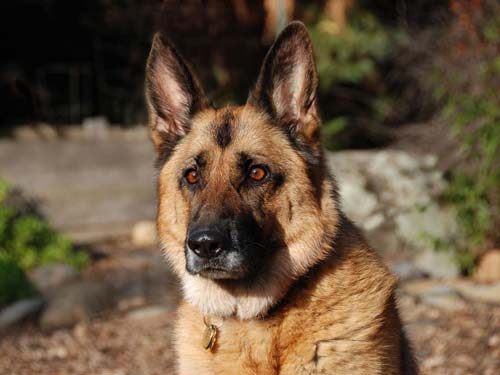 Сенбернар
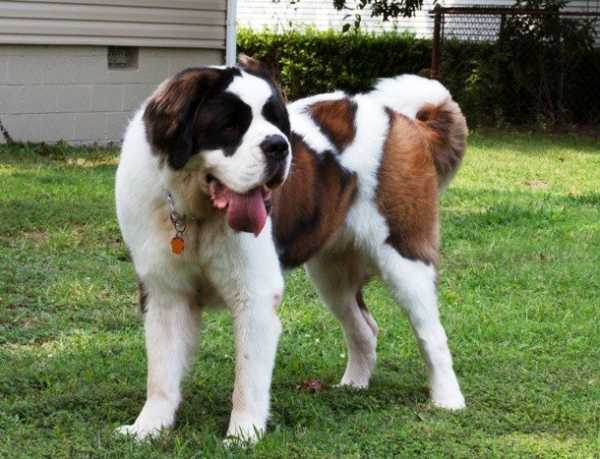 Ротвейлер
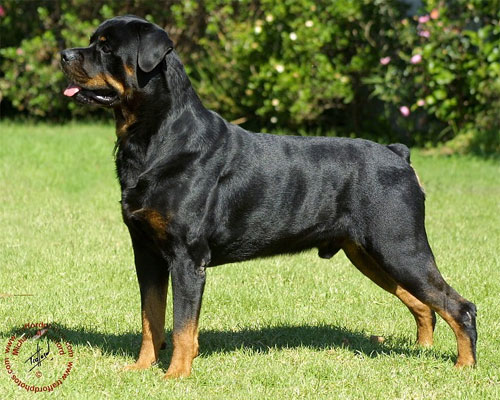 Бульдог
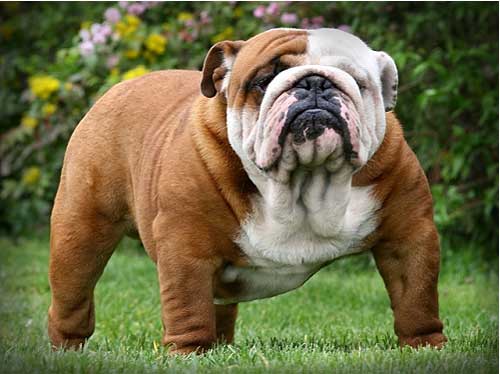 Охотничьи породы
Лабрадор
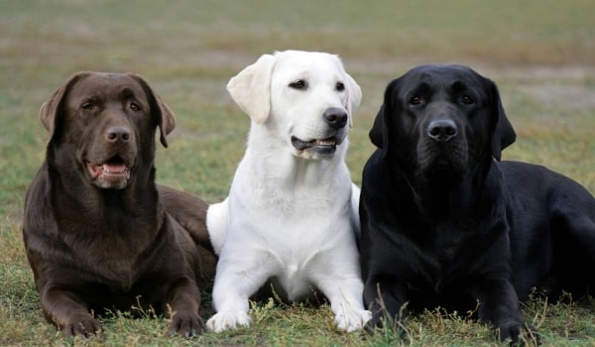 Восточно-сибирская лайка
Русский охотничий спаниель
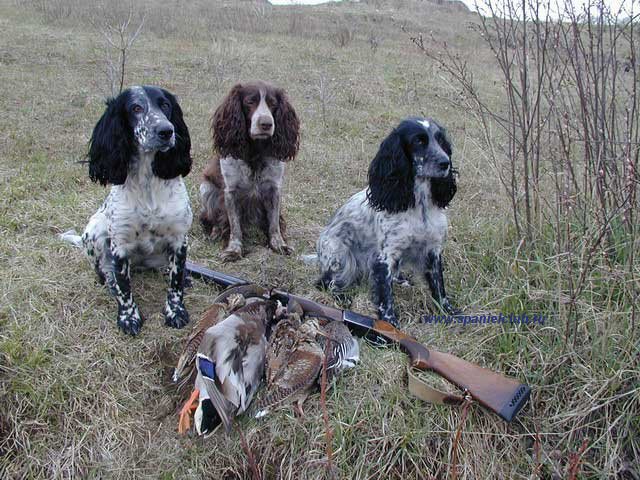 Маленькие и декоративные породы собак
Чихуахуа
Шпиц
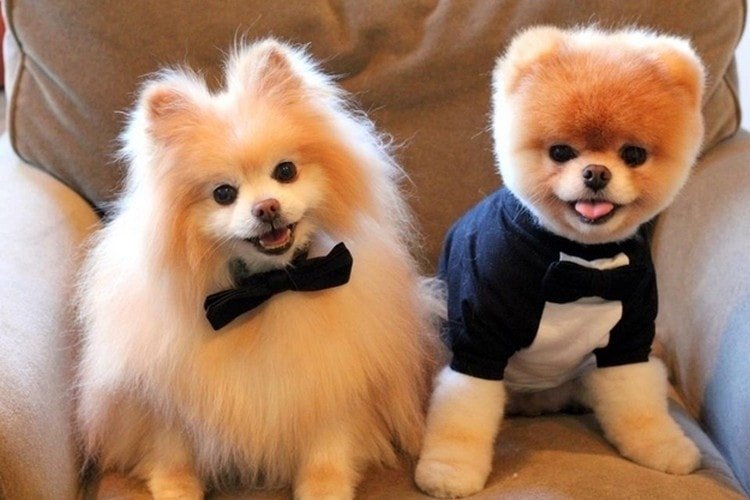 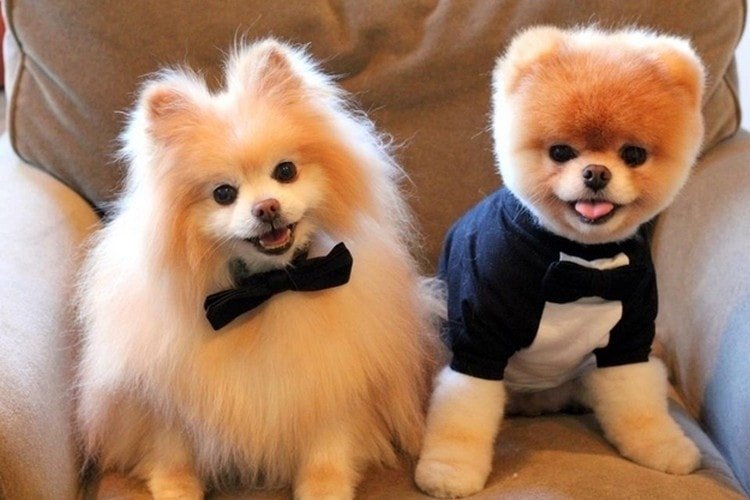 Мопс
Пудель
ПОТЕНЦИАЛЬНО ОПАСНЫЕ ПОРОДЫ
Спасибо за внимание!